LMI Gloucestershire – January 2025 (source: Glos County Council)
Number of Unemployed:
2.7% population aged 16-64
10670   295
Job adverts:
11% in Gloucestershire,  9.4% in whole UK
15453   1527
Top common skills mentioned in job adverts
What occupations are most advertised?
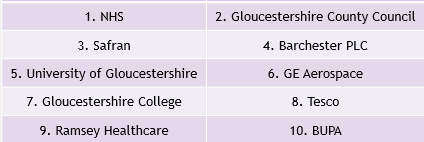 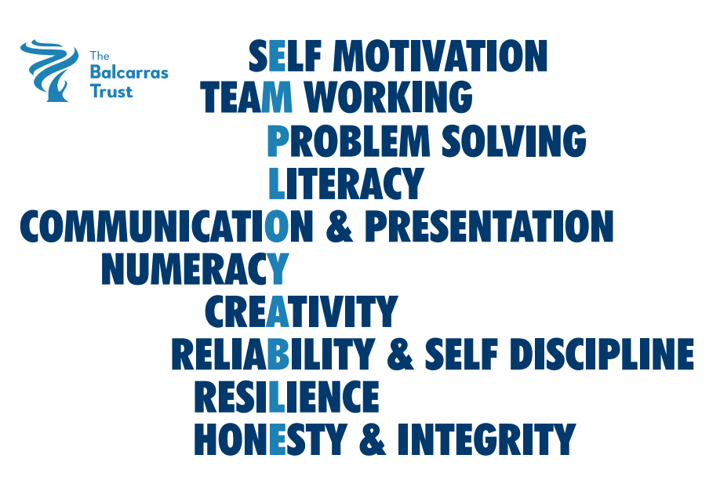 Top ten companies hiring